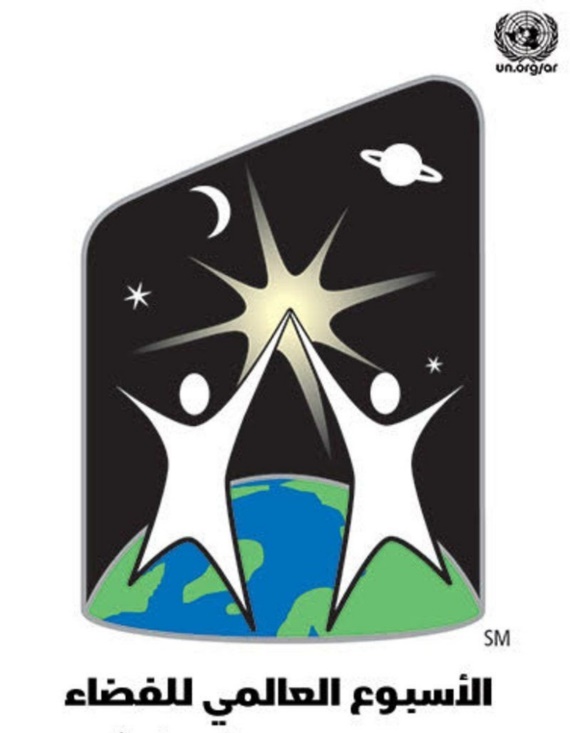 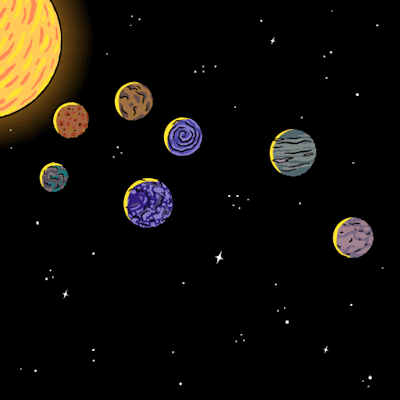 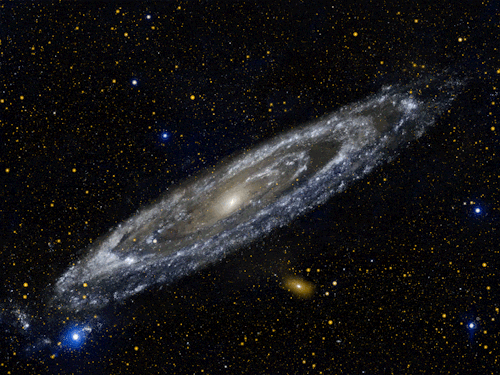 ماهي هيئة الفضاء السعودية؟
هي هيئة سعودية، تم إنشاؤها في 20 ربيع الثاني 1440 هـ الموافق 27 ديسمبر 2018 وتُعنى هذه الهيئة بكل ما يتعلق بالنشاط الفضائي، أول رئيس لها هو الأمير سلطان بن سلمان بن عبد العزيز.
استشعرت المملكة العربية السعودية، أهمية إنشاء هيئة تنظيمية وطنية تُعنى بمجال الفضاء، وتصبح مرجعاً للجهات والشركات كافة التي تعمل في هذا المجال، وهو ما سيعزز من الابتكار وخلق الفرص وتحقيق الفائدة من هذا القطاع لصالح الاقتصاد السعودي.
ومن المنتظر أن تعمل الهيئة على جعل المملكة من أهم المناطق الجاذبة التي تشجع المستثمرين والشركات الأجنبية على الاستثمار في هذا المجال، خاصة مع تزايد الطلب عليه، إضافة إلى تحقيق الامتياز التنظيمي لتقديم أفضل خدمة للجهات المعنية في قطاع الفضاء وتطوير هذا وتمكينه، وأن اهتمام المملكة بالفضاء سيساعد على تنويع المجالات الاقتصادية
ماهي اهداف هيئة الفضاء السعودية؟
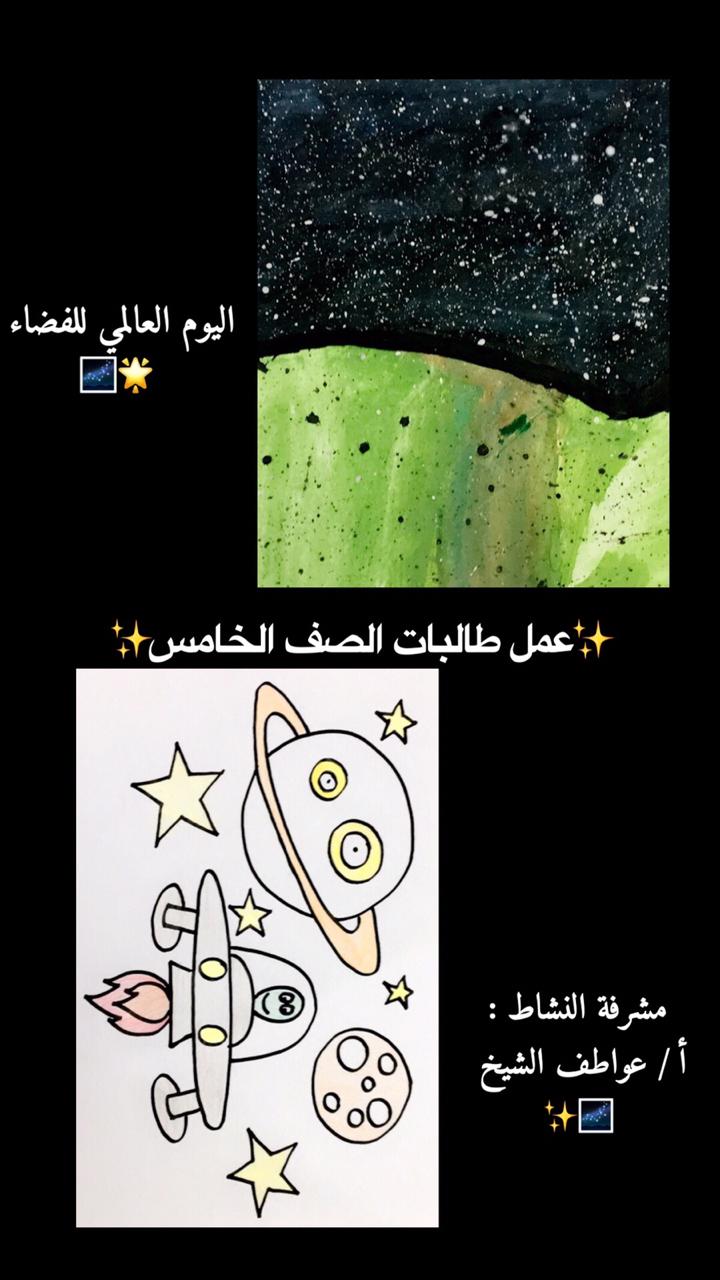 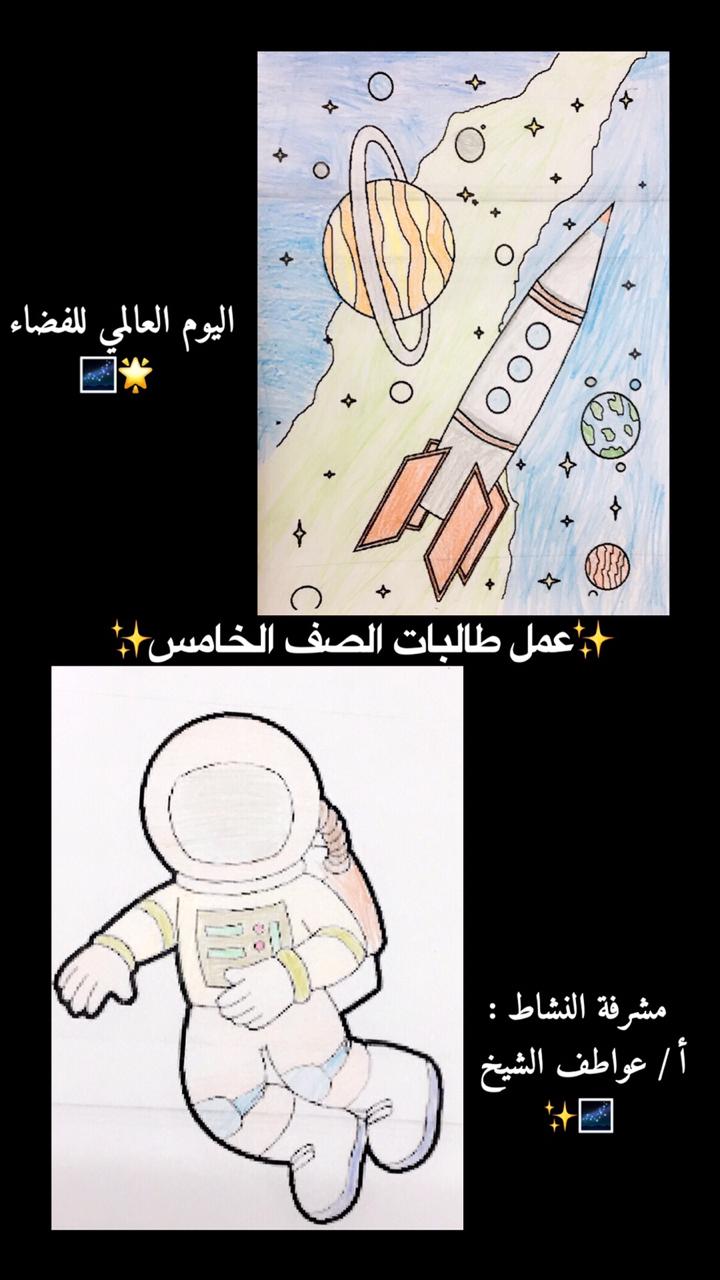 مشرفة النشاط : عواطف الشيخ .
اليوم العالمي للفضاء لعام 1441 هـ ابتدائية السابعة والخمسون قائدة المدرسة / آمنة سردار. رائدة النشاط / عواطف الشيخ .